Живое - неживое
Живое – это то , что растет, питается , дышит, двигается , размножается, дает плоды.
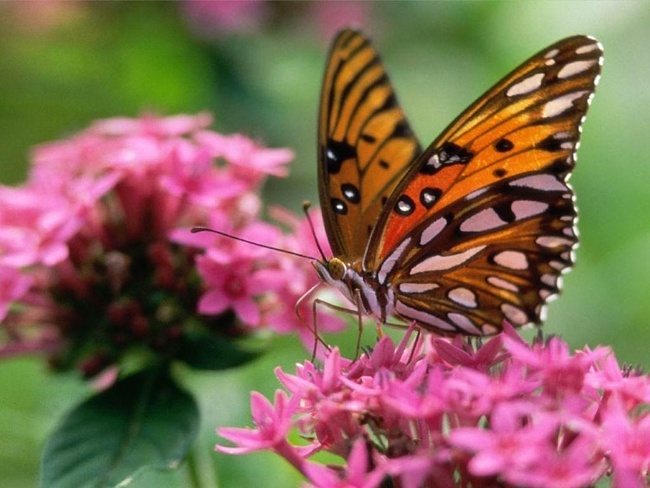 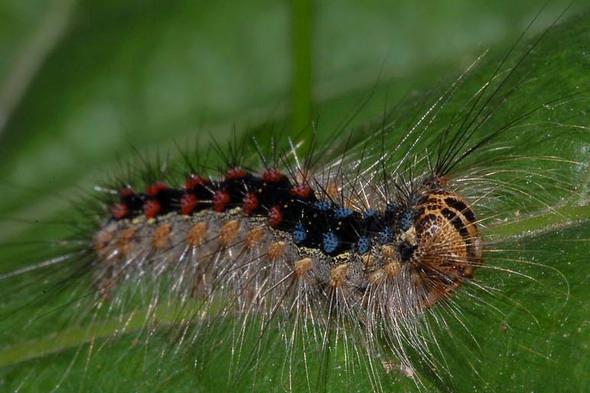 Живая природа – это…
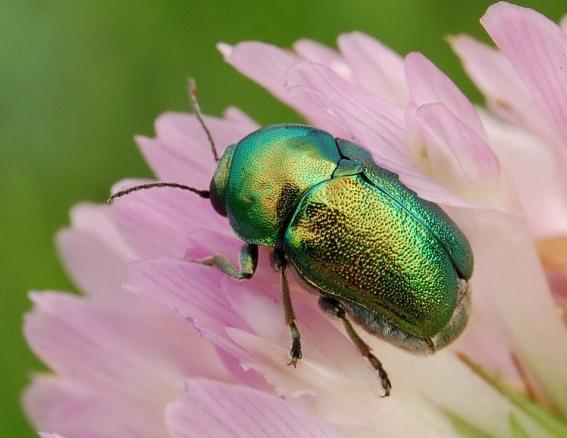 Насекомые
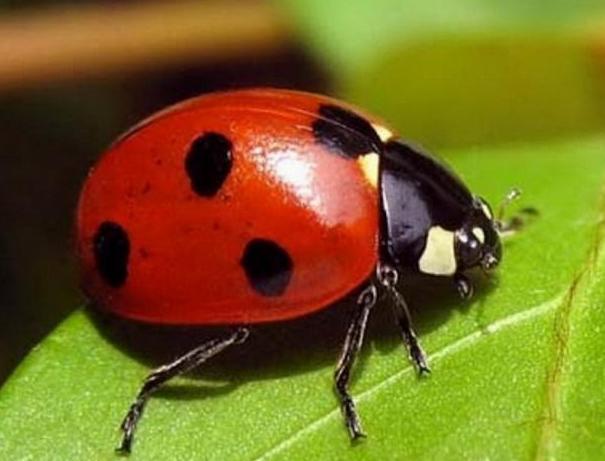 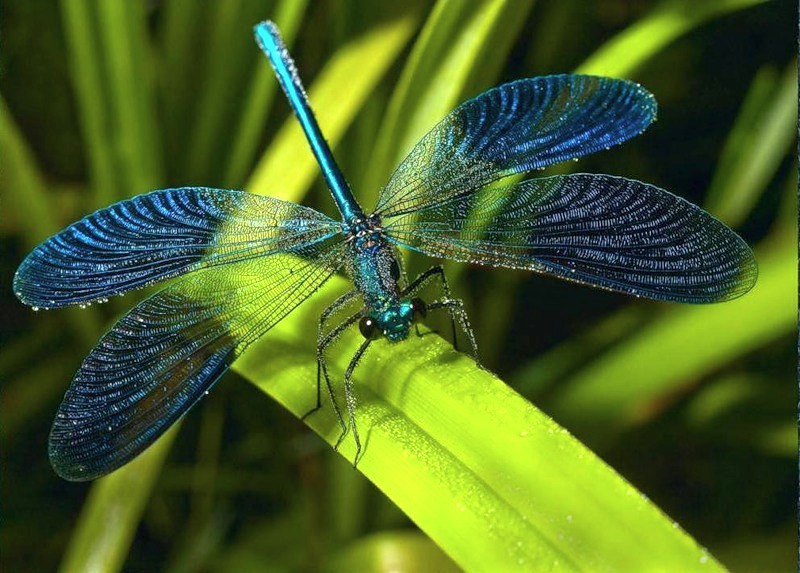 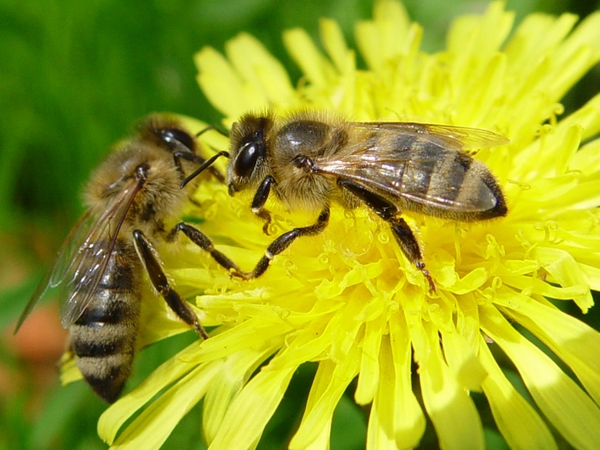 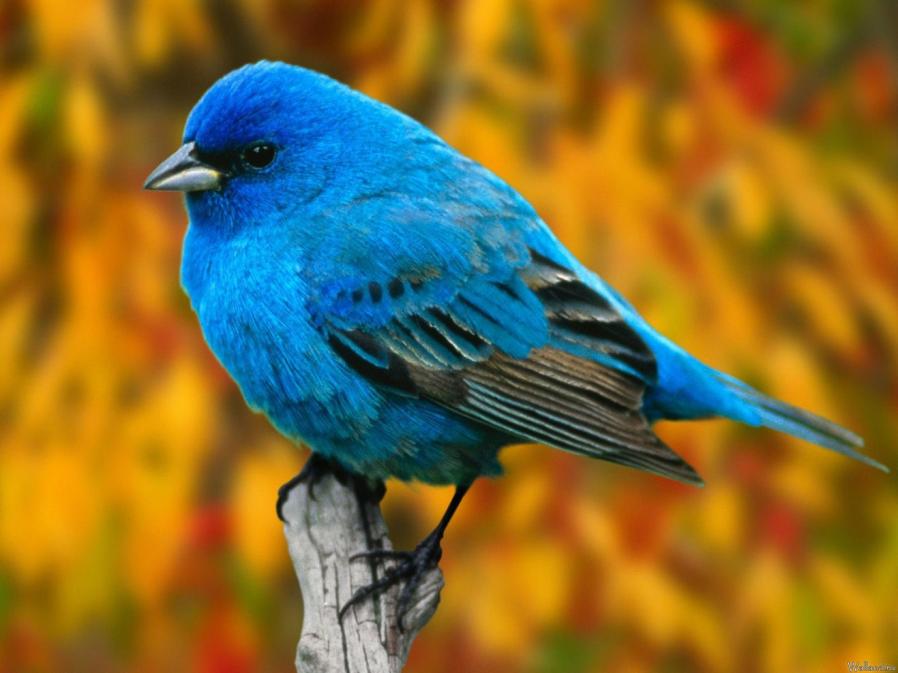 Птицы
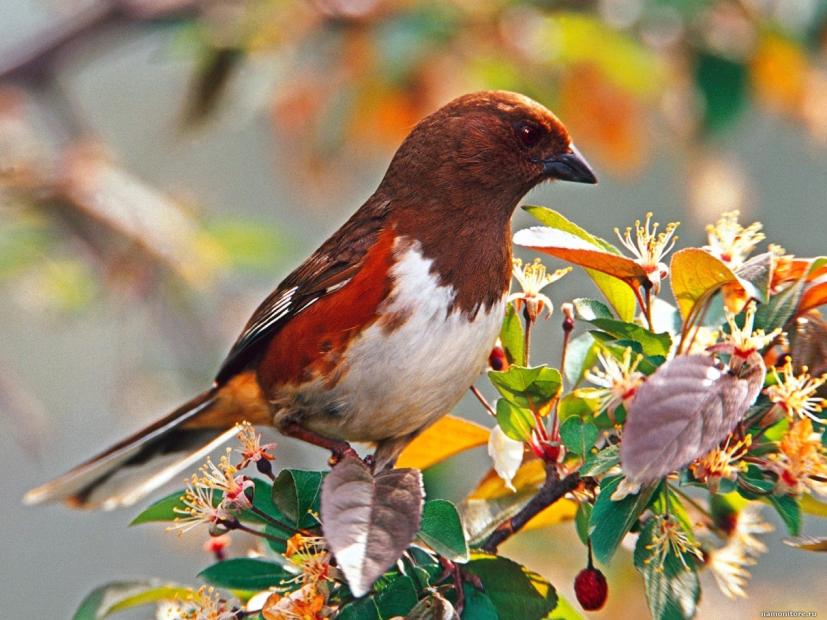 Животные
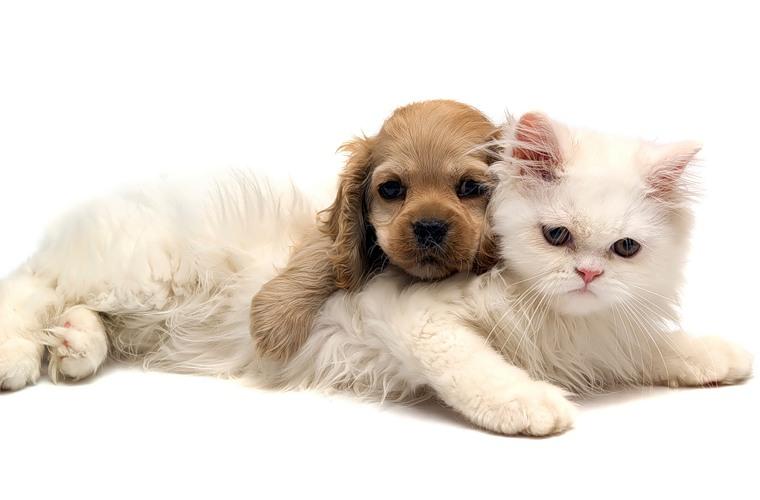 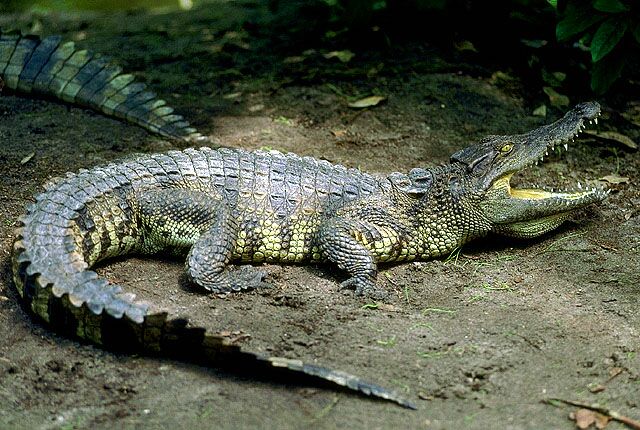 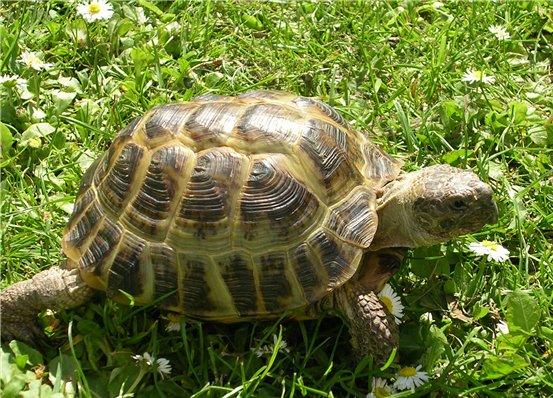 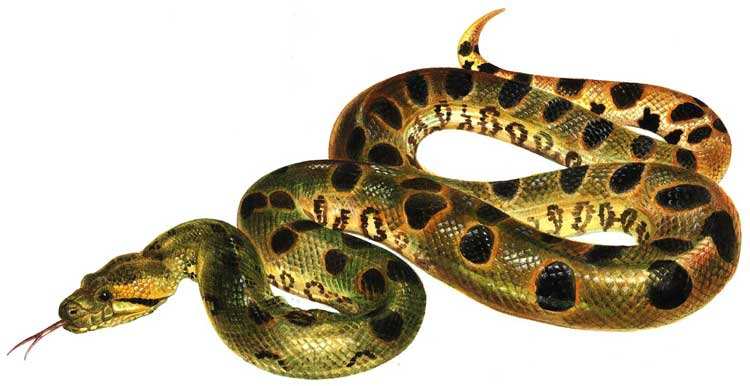 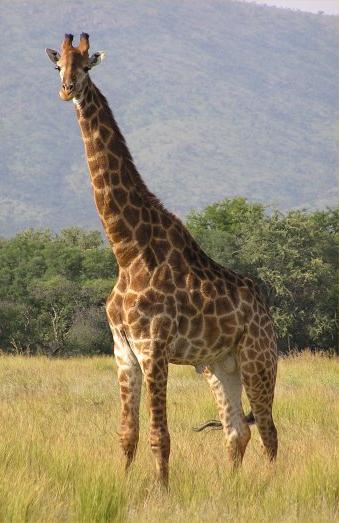 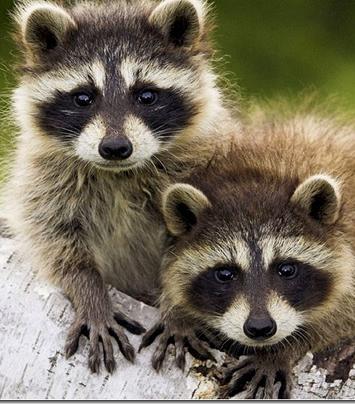 Рыбы
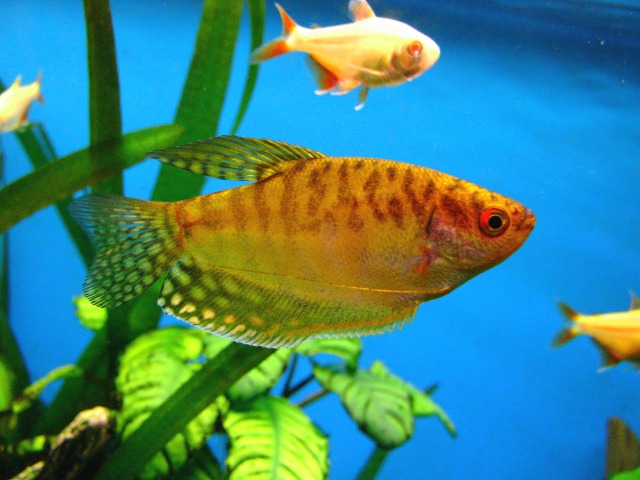 Грибы
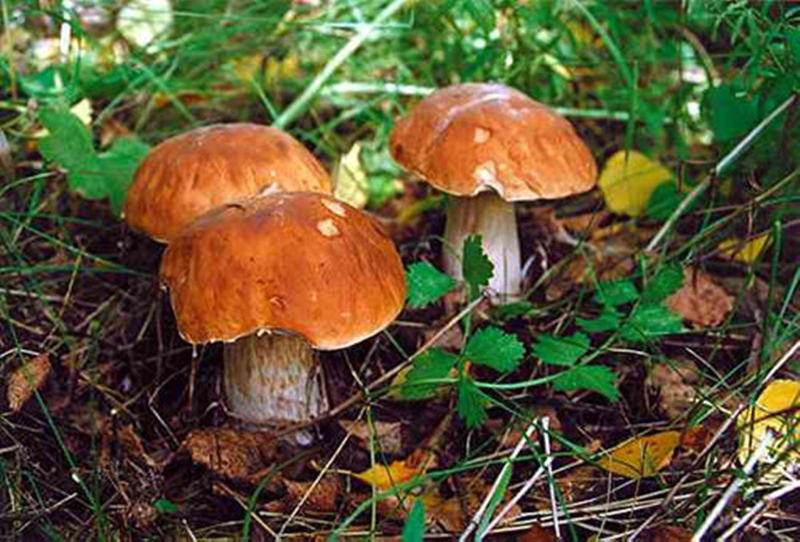 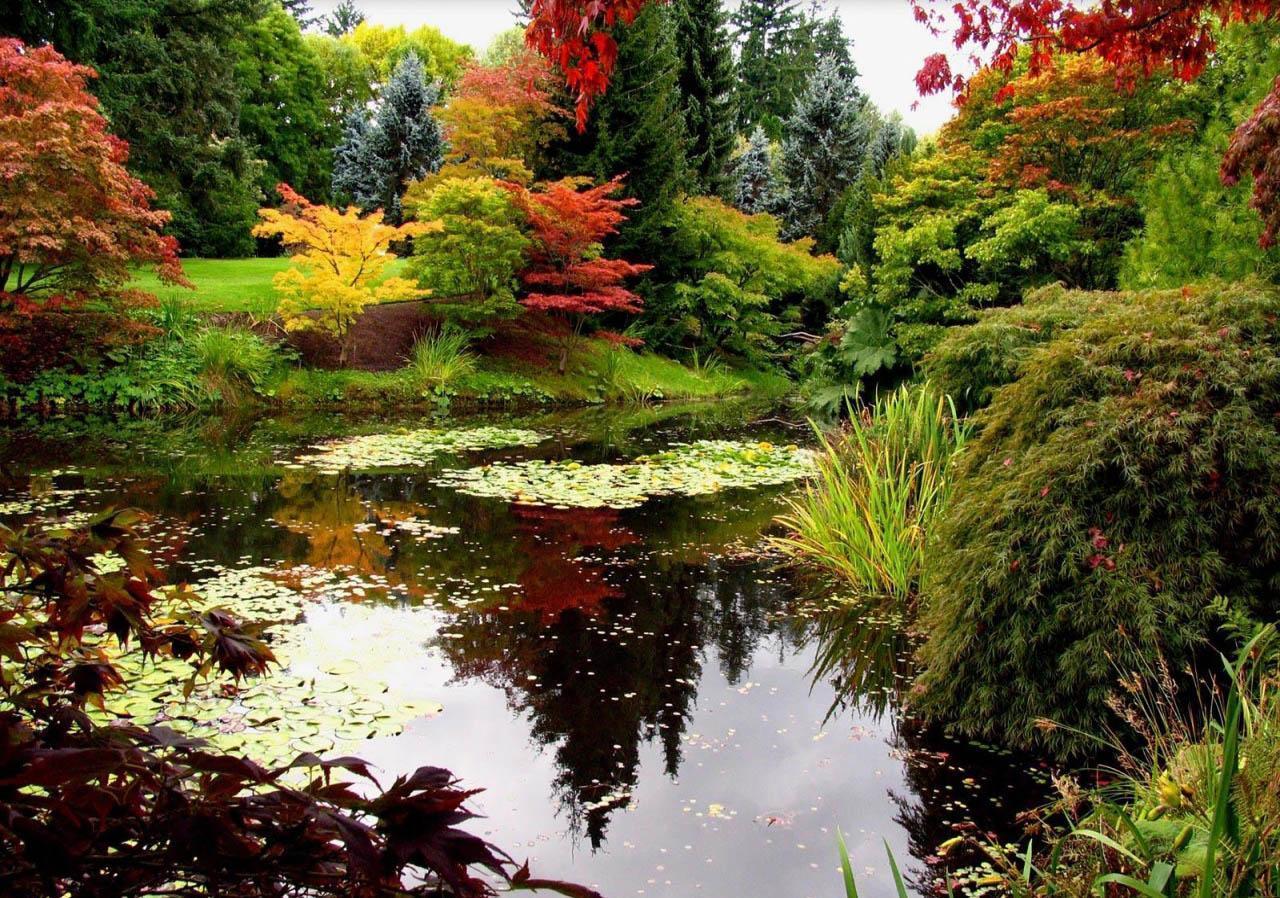 Растения
Неживая природа – это то , что не растет, не питается , не дышит, не размножается.
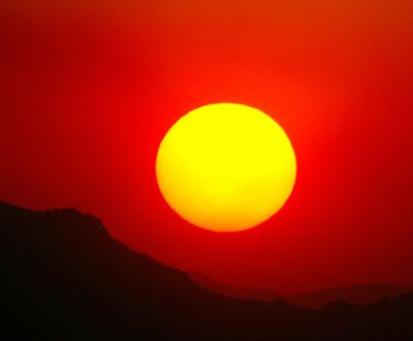 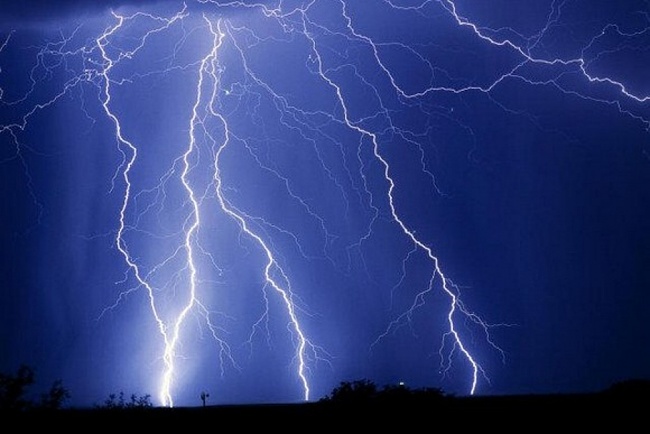 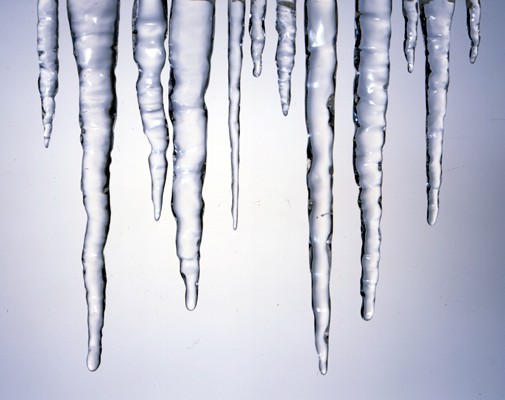 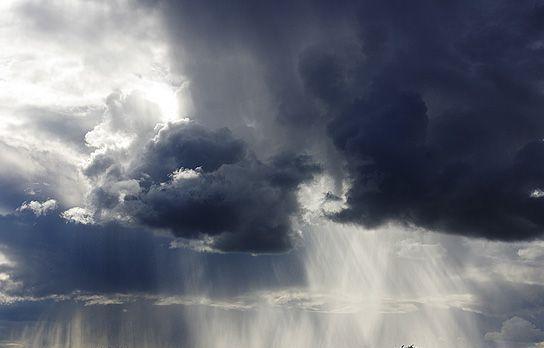 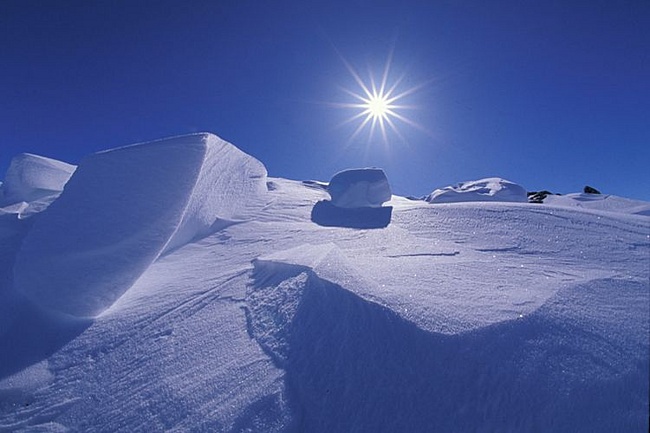 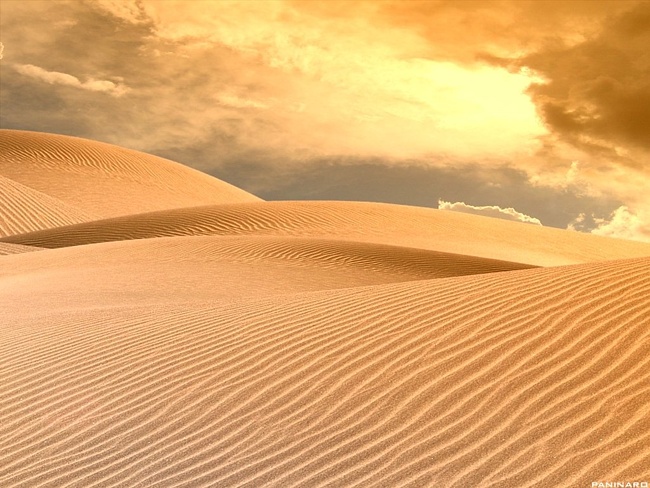 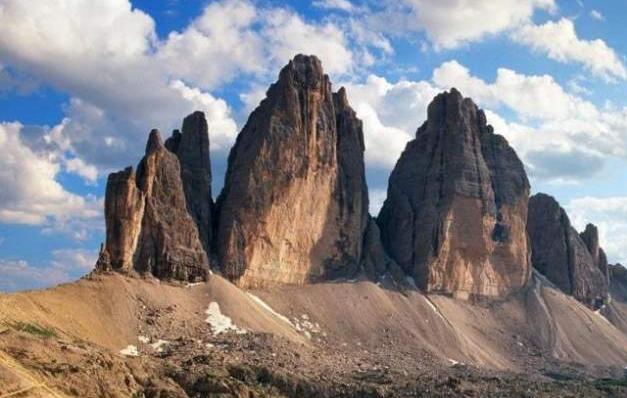 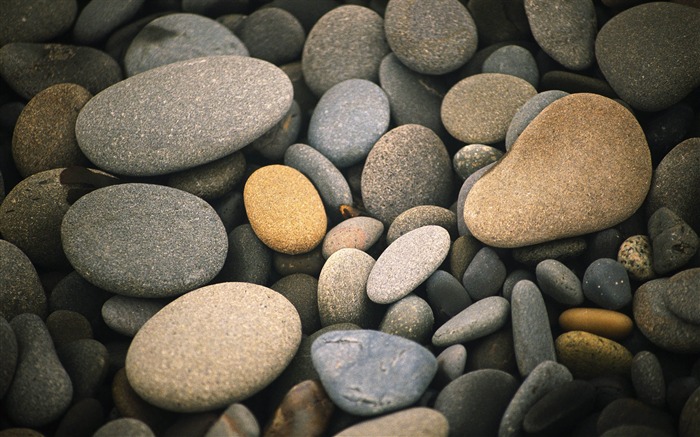 Все то, что сделано и создано  руками человека не относится к природе. Это неживое…
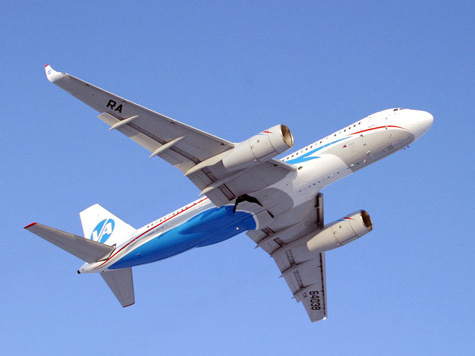 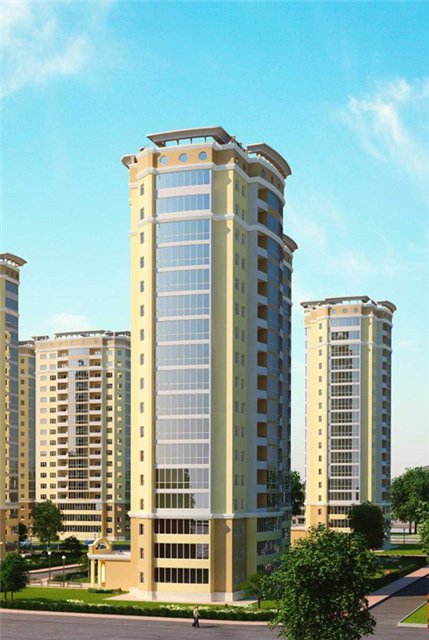 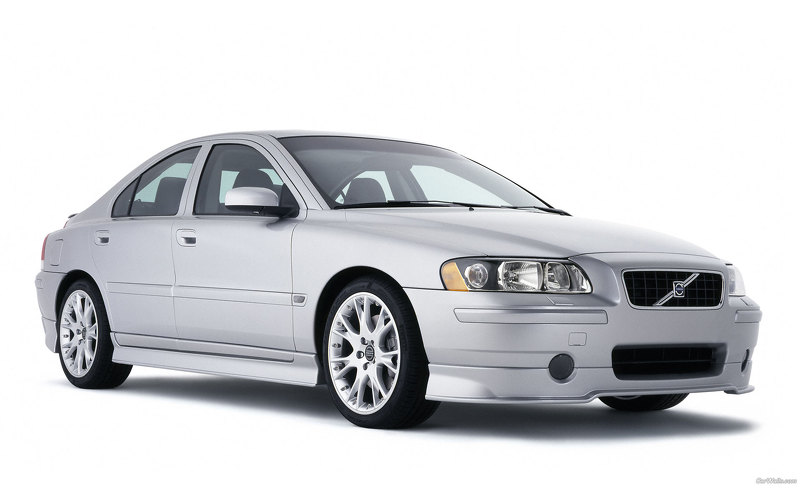 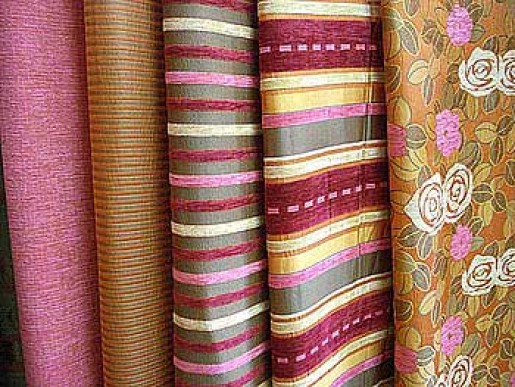 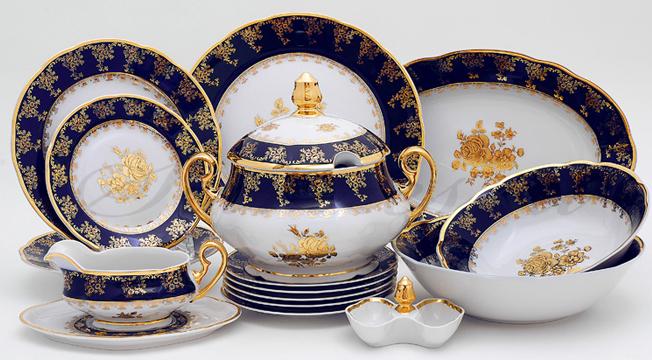 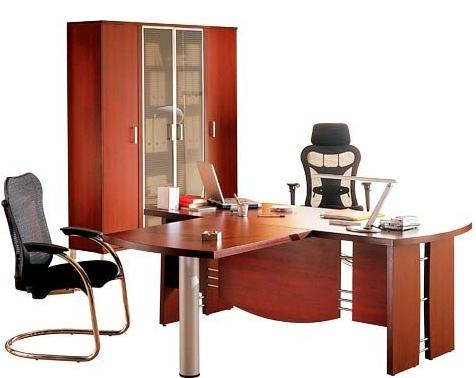 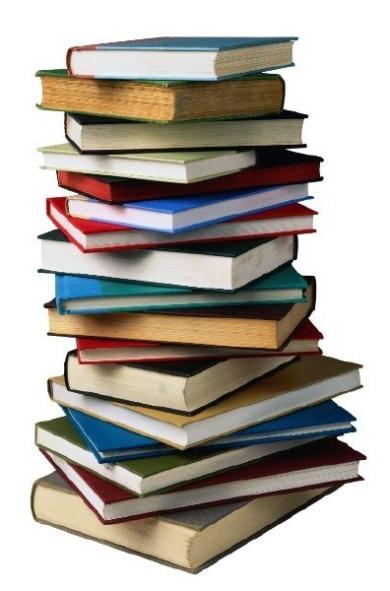